Bērzupes special secondary school
Together against dropout
European day of languages
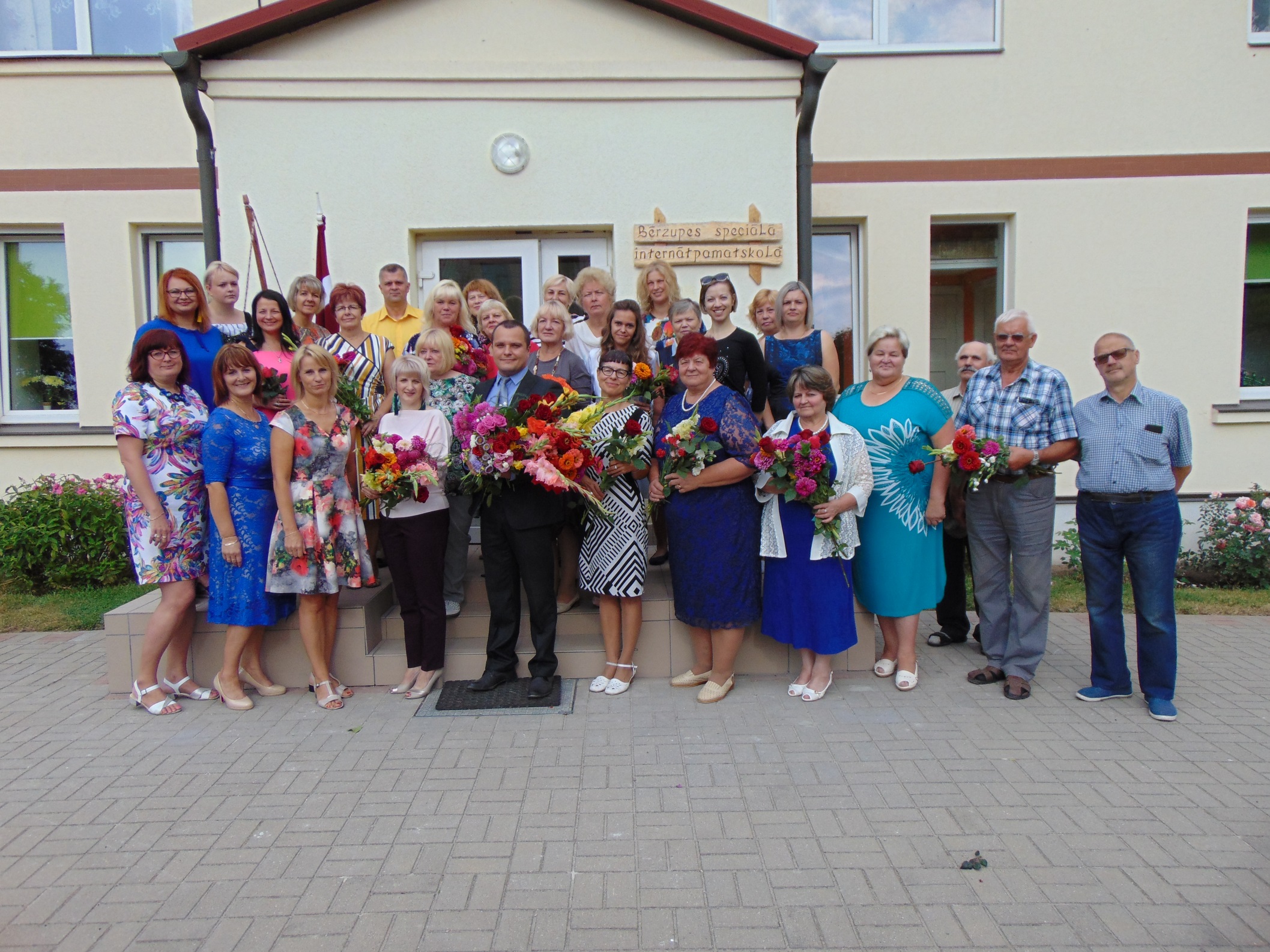 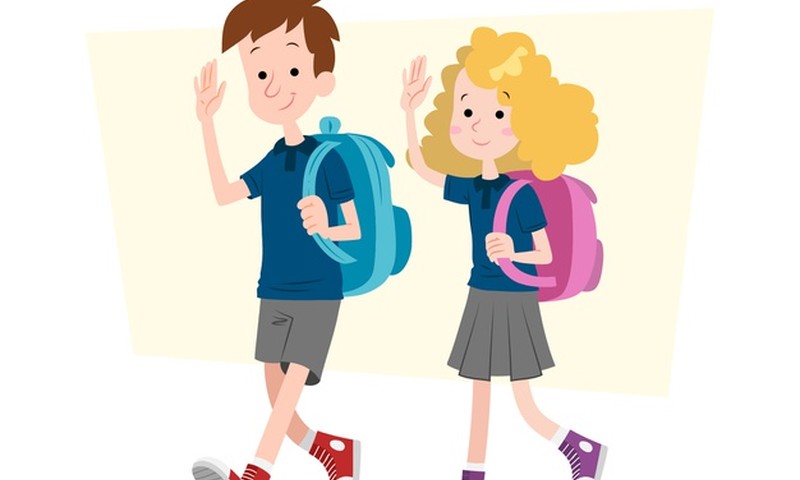 HELLO!
SVEIKI!
TEACHER
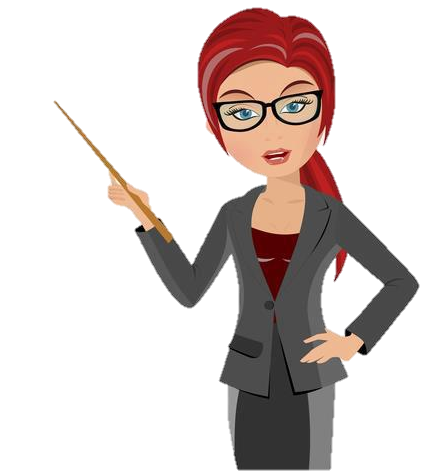 SKOLOTĀJS
School bag
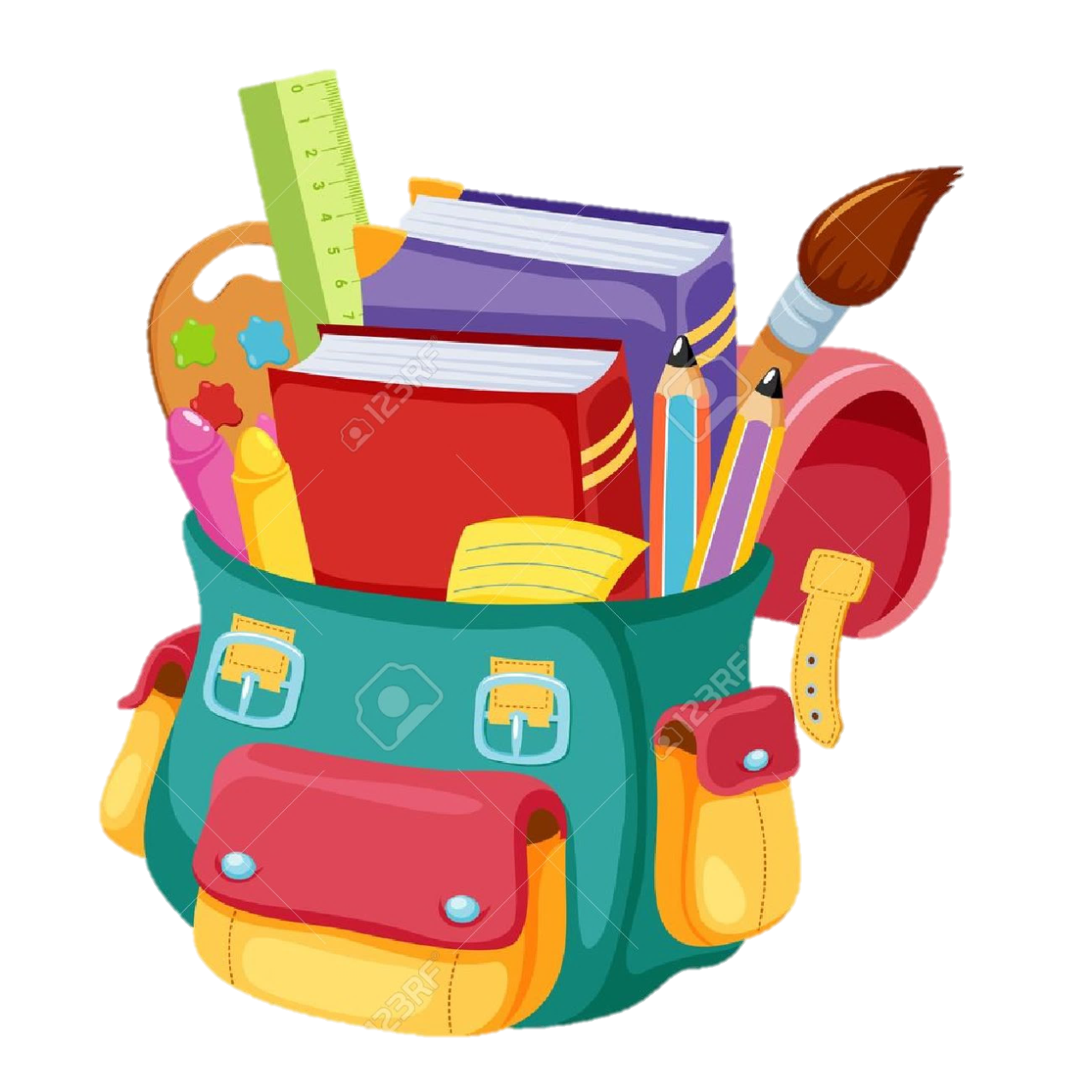 Skolas soma
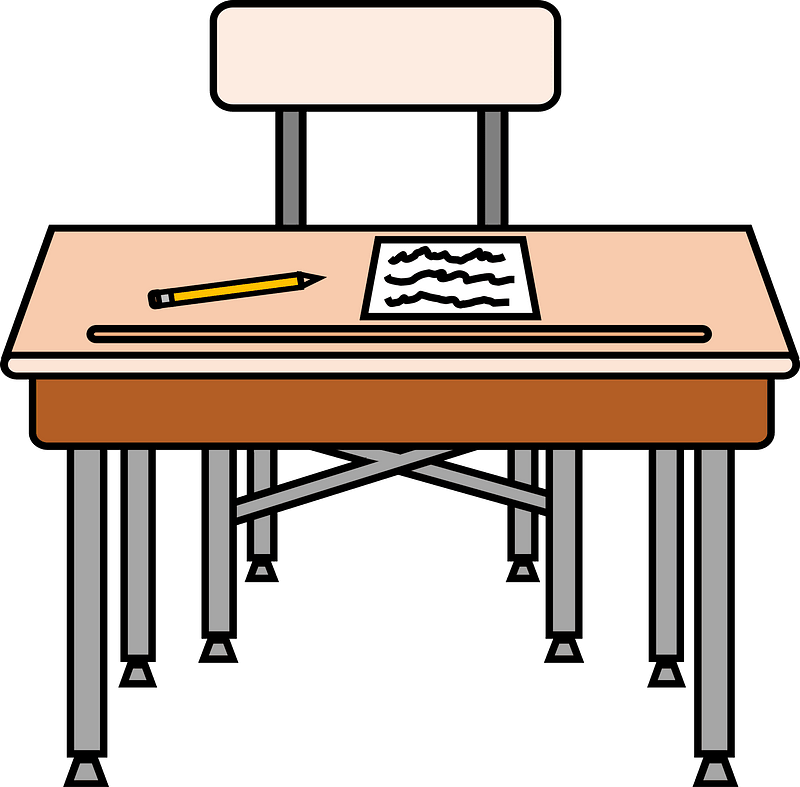 DESK
SOLS
CRAYONS
kRĪTIŅI
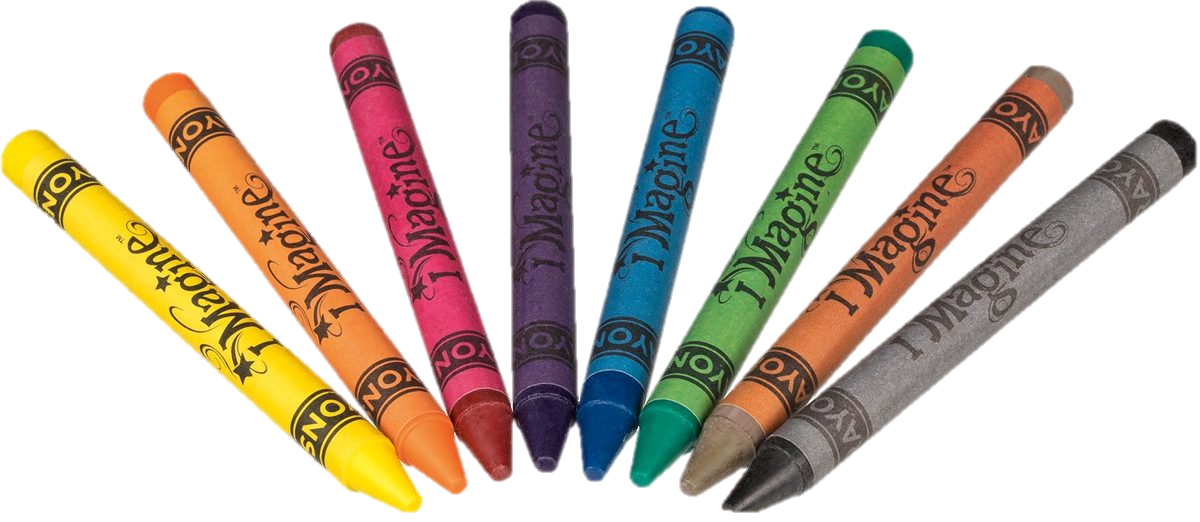 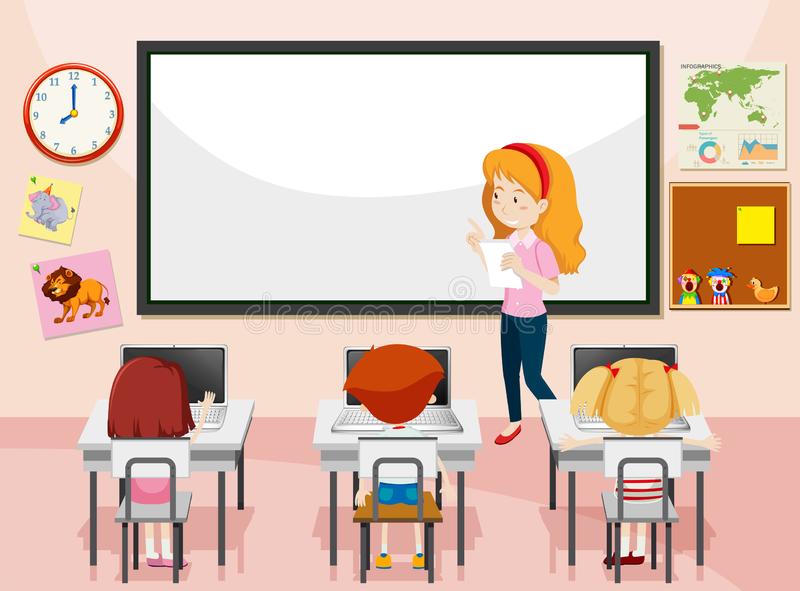 CLASS
kLASE
SCHOOL
SKOLA
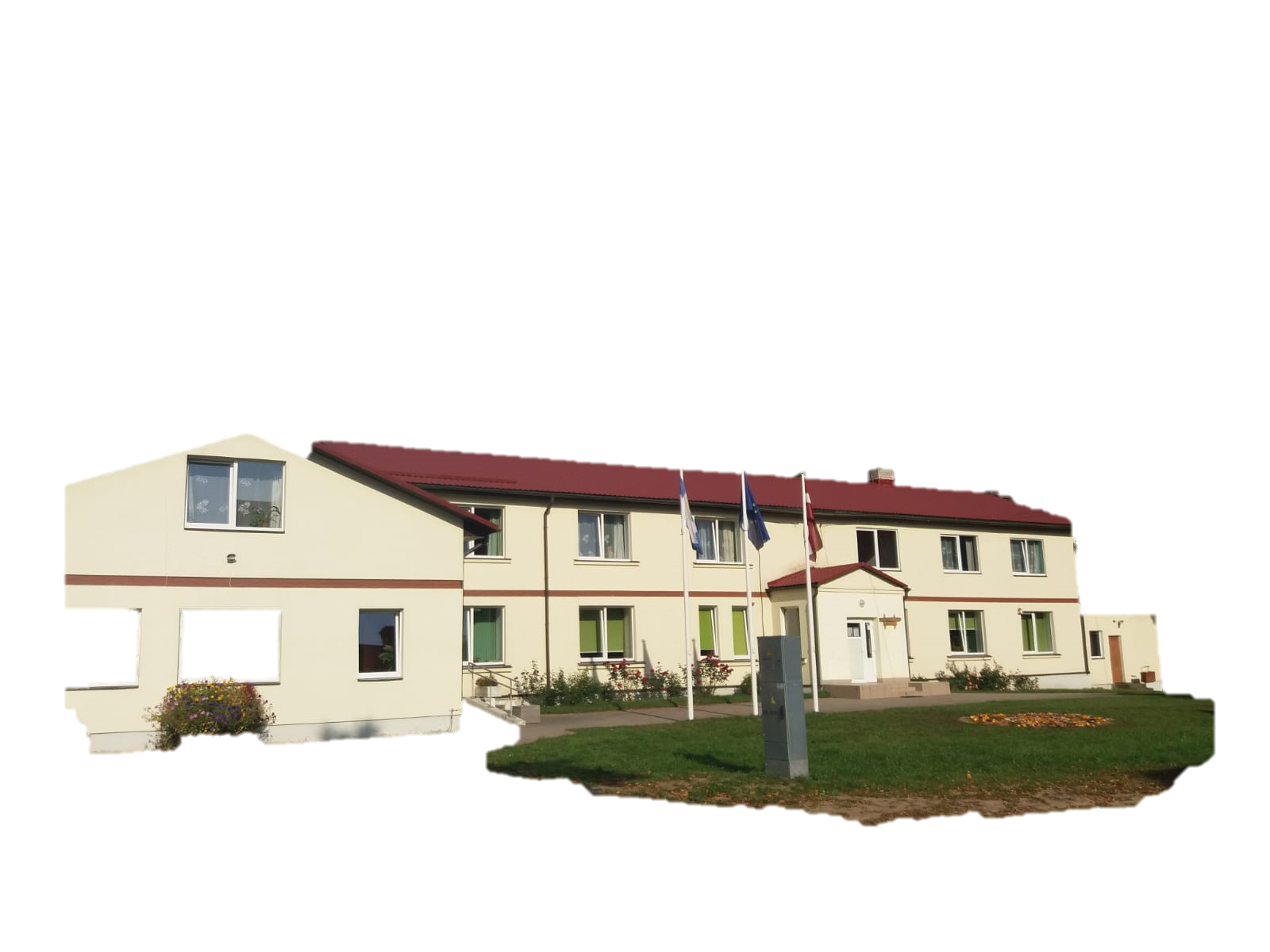 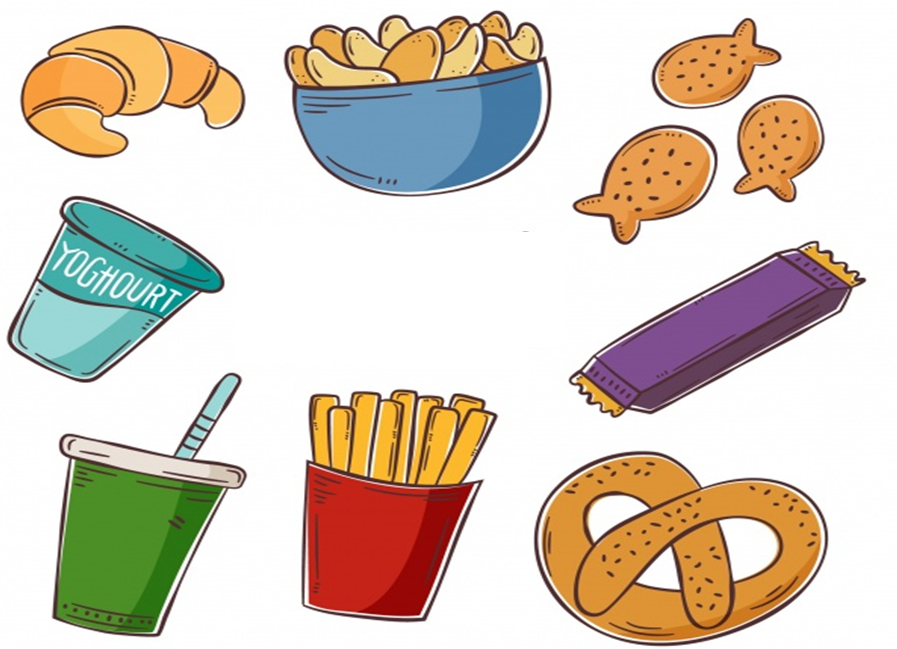 SNACK
UZKODAS
NOTE BOOK
PIERAKSTU BURTNĪCA
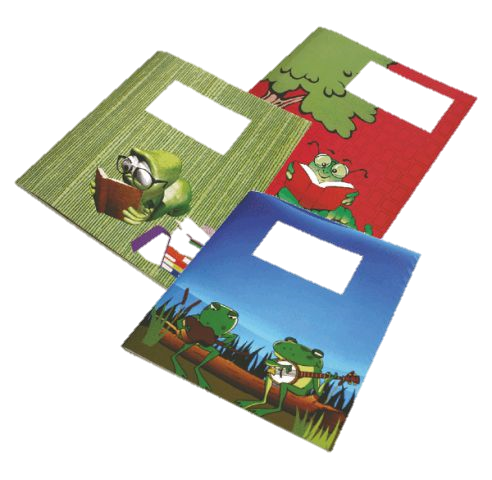 STUDENT
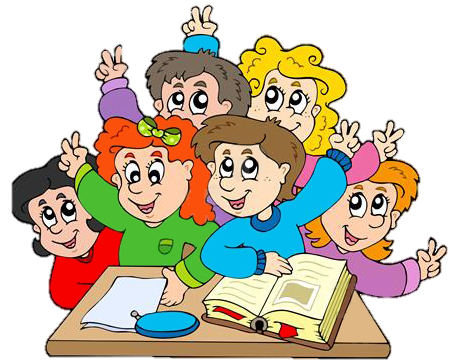 SKOLĒNs
BOARD
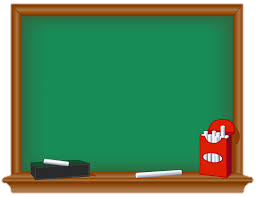 TĀFELE
LOVE
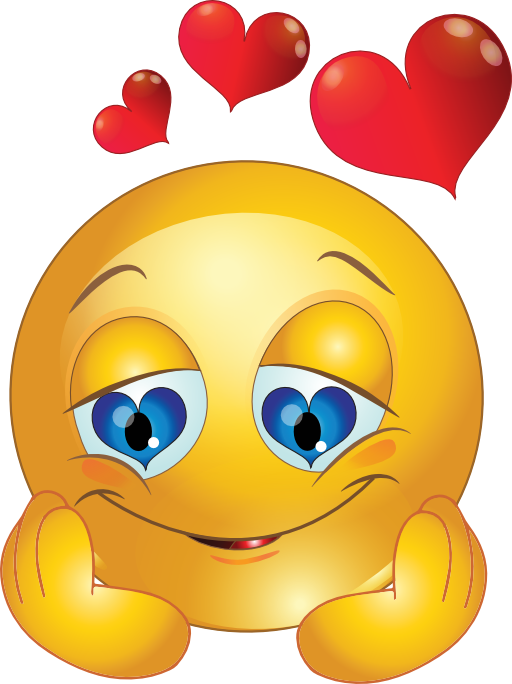 MĪLESTĪBA
PEACE
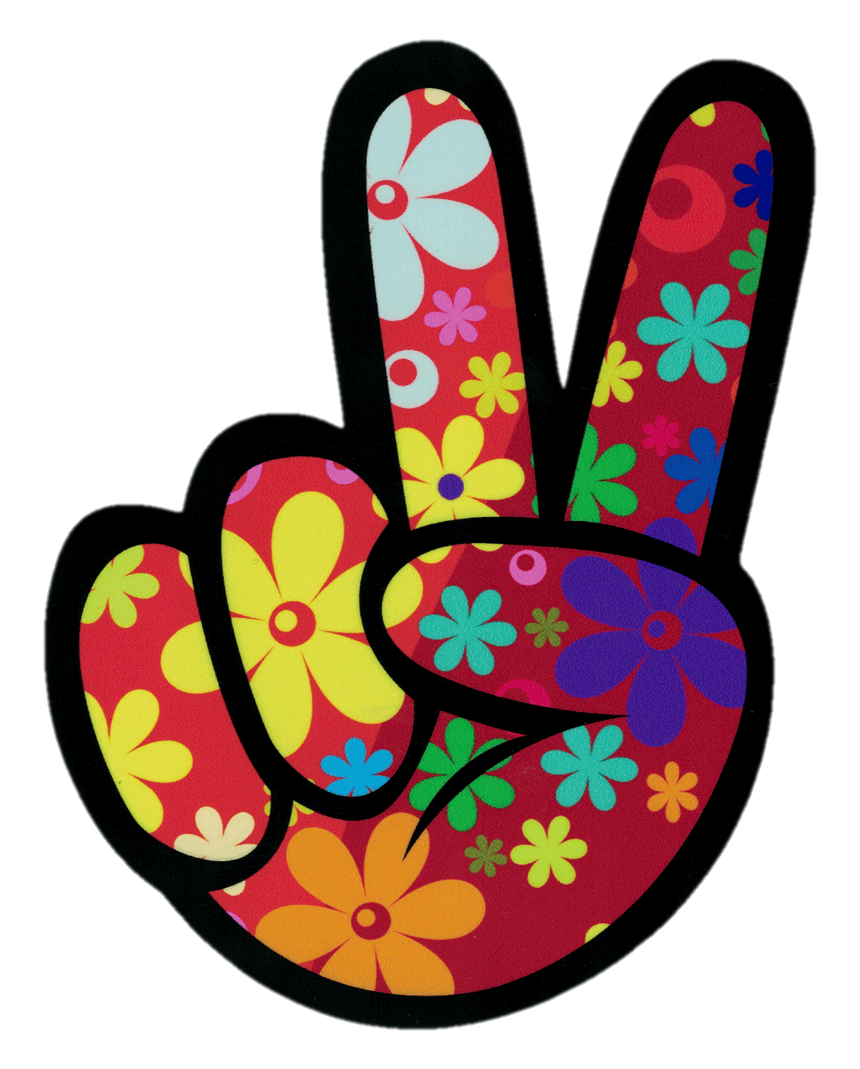 MIERS
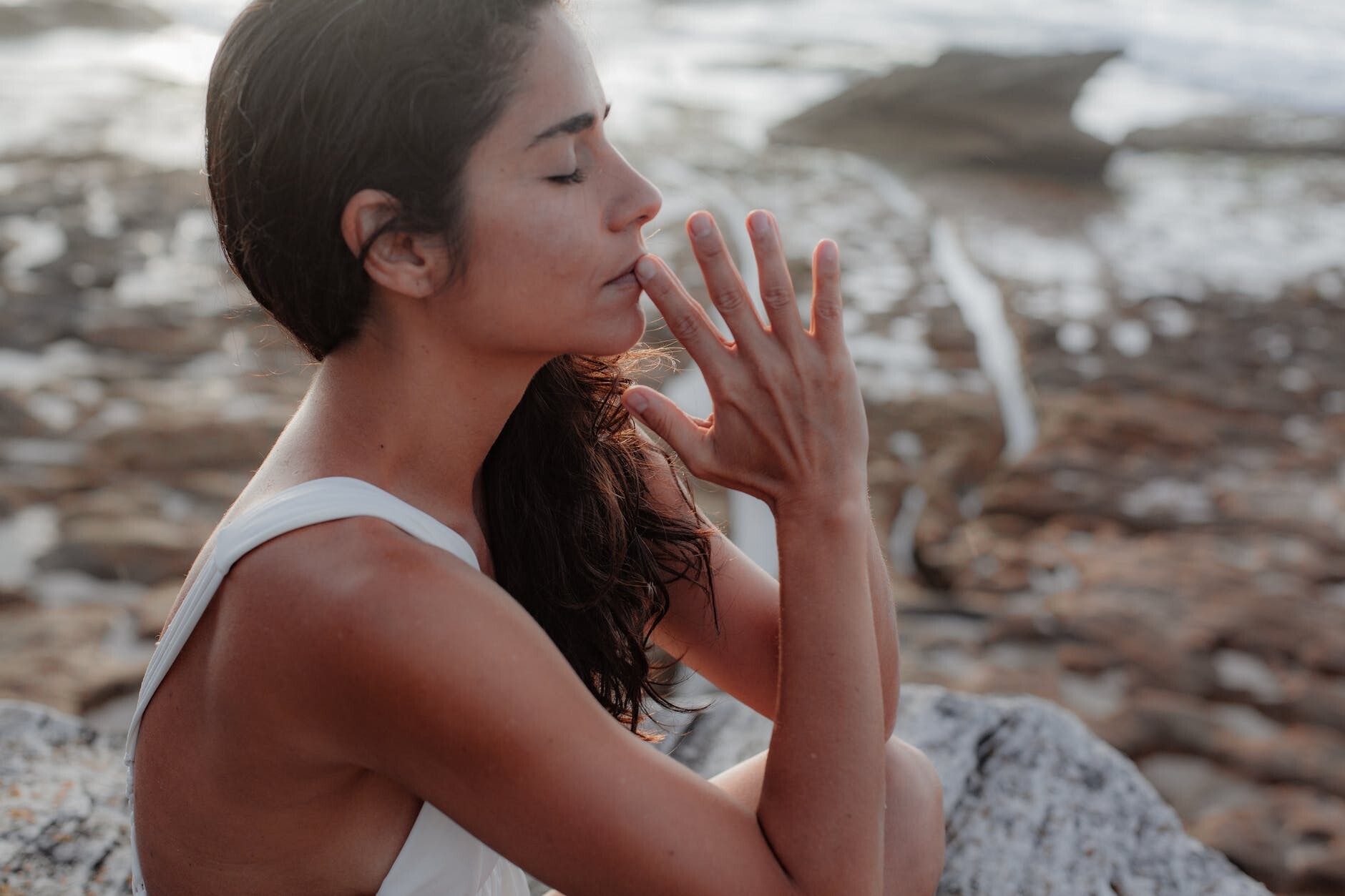 THANKS
PALDIES